Cours 03
3.2.3. Composantes de l’erreur de mesure
Il est important de connaître la structure des erreurs de mesure si l’on veut déterminer la valeur de l’incertitude. Quelle que soit la grandeur d’une erreur de mesure et le nombre des paramètres qui en seront à l’origine, celle-ci comprendra toujours deux parties distinctes, voir Figure 3-5.
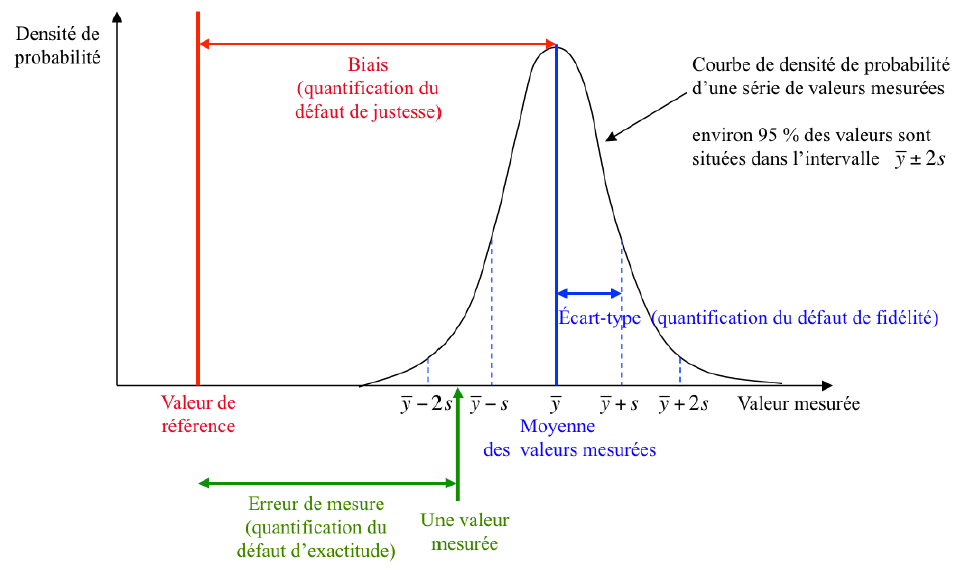 Figure 3-5 : Composantes d’une erreur de mesure
3.2.3.1. Partie systématique
Cette forme d’erreur se répétera toujours de la même façon et dans le même sens. Elle peut être constante, quand elle est due par exemple au défaut de dimension d’un étalon, ou évolutive, si elle provient par exemple de la dilatation thermique de la pièce mesurée. Elle peut être minimisée lorsque l’on connaît avec précision ses origines en réalisant les corrections appropriées sur les résultats de la mesure.
3.2.3.2. Partie aléatoire
Cette forme d’erreur se reproduira d’une façon et dans un sens totalement imprévisible, elle provient de la multiplicité des paramètres indépendants qui interviennent lors de la réalisation de la mesure. De par sa nature aléatoire, elle est souvent régie par des lois de probabilité (paragraphe 3.3), dont on peut estimer les paramètres en utilisant des méthodes statistiques afin de déterminer approximativement son étendue.
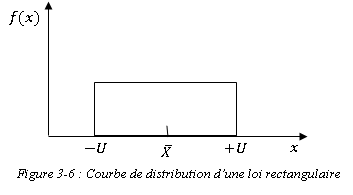 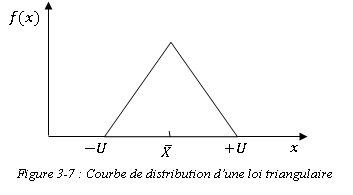